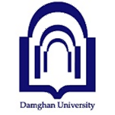 اولین کنفرانس بین المللی
 بوم شناسی و حفاظت از تنوع زیستی
عنوان مقاله (Btitr 48)
22 و 23 دی 1400، دامغان
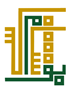 نام و نام خانوادگی نویسنده اول، نام و نام خانوادگی نویسنده دوم، ..... (B Nazanin12 Bold)

1- وابستگی سازمانی (B Nazanin 10)
2- وابستگی سازمانی
3- ...
1st International conference of 
Ecology and conservation biodiversity
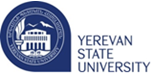 مواد و روش ها (B Nazanin 14)
چکیده فارسی (B Nazanin 14)
چکیده انگلیسی
Abstract (Times New Roman 12)
نتایج و بحث (B Nazanin 14)
مقدمه (B Nazanin 14)
5 منبع مورد استفاده در مطالعه (B Nazanin 14)
ایمیل و تلفن تماس نویسنده (Times New Roman 14)